1
Anbefalinger til fremtidens forældresamarbejde
Baggrund
Skole- og Børneudvalget nedsatte den 8. marts 2022 en tænketank for forældresamarbejde med afsæt i Børne- og Ungepolitikken. Opgaven for tænketanken var at nytænke samarbejdet mellem forældre og dagtilbud, skoler, SFO og klubber i Roskilde Kommune. 

Arbejdet førte til to anbefalinger som Skole- og Børneudvalget besluttede at dagtilbud, skoler, SFO og klubber skal arbejde videre med lokalt.

Læs mere om Tænketanken
Brug af materialet 
Din opgave som leder er nu at drøfte anbefalingerne med din bestyrelse/FKU og medarbejdere. 
Brug nærværende materiale til opgaven. I materialet finder du Tænketankens anbefalinger:
1) De rette mødeformer og -rum
2) God brug af digitale platforme

Hver anbefaling er bygget op om
Indledning til anbefaling
Uddybning af anbefaling
Spørgsmål til dialog
Link til inspirationsmaterialer

Har du spørgsmål så kontakt: dagtilbudskonsulent Marlene V. Jensen eller skolekonsulent Birgitte Spandet Thielsen.
2
Anbefaling 1) De rette mødeformer og -rum
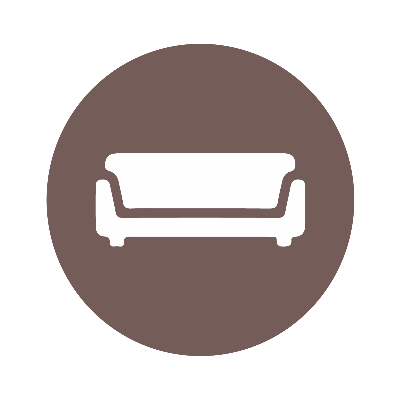 De rette mødeformer og -rum
Vi arbejder med at skabe gode mødeformer- og rum  for forældrenes møde med dagtilbud, skole, SFO og klub. Vi eksperimenterer og prøver nye former af, så vi inviterer til dialog. 

Hvorfor er det vigtigt? 
En række forskellige stemmer har bidraget til at sætte temaet på dagsordenen i Tænketanken….
” Jeg så gerne alternative forældremøder, hvor der var tid til at tale med lærerne i mindre grupper og børnene viste, hvad de lavede” 
Inddragelsesplatformen viskaber.roskilde.dk
”De små møder skaber tillid og tryghed”

Dialogforum og Lederforum
”(…) Ja til at mødes, men hvordan (nogle gange med og nogle gange uden) og hvor længe, så det bliver en samtale mellem skolen og hjemmet”
Inddragelsesplatformen viskaber.roskilde.dk
”Fremfor at de fagprofessionelle møder op med en færdig dagsorden og løsninger, skal de hellere være opdagelsesrejsende sammen med forældrene”. 
Medlem af Tænketanken
[Speaker Notes: Har vi nogle teori citater om dette emne?]
3
Anbefaling 1) De rette mødeformer og -rum
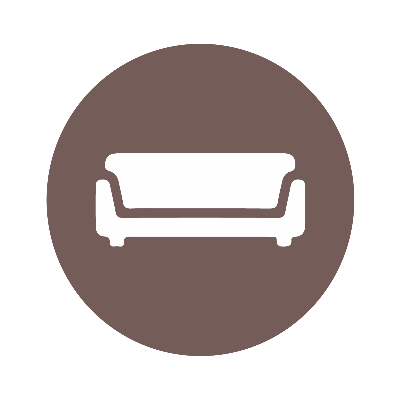 De rette mødeformer og -rum
Det handler om…
de former og rum som samarbejdet udspiller sig i, og at møderum og form passer til mødets formål.
et behov for, at der er tryghed og tillid i de former og rum – både for fagpersonale, forældre og børn og unge.
en opmærksomhed på forventningsafstemningens betydning for, at former og rum er velfungerende.
behov for opmærksomhed i balancerne mellem det medarbejdere og ledere har behov for at kommunikere og de tanker og input som forældre og/eller børn og unge ønsker at byde ind med. 
behov for opmærksomhed på hvor vigtigt mødefacilitering, tone og kropssprog er for et velfungerende møde – og samarbejde. Særligt i forhold til de ‘svære’ samtaler. 
at styrke det gode børneliv ved at tale ud fra barnets trivsel, udvikling og læring. F.eks. ved at børn og unge skal/kan deltage i møderne – også de ældste børn i børnehaven.
[Speaker Notes: Koges ned]
4
Anbefaling 1) De rette mødeformer og -rum
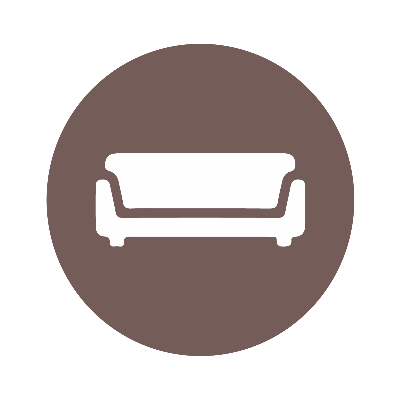 Spørgsmål til dialog
Hvilke mødeformer og rum egner sig bedst til hvad?
Tid: Hvornår afholdes et møde? 
Sted og rum: Hvor afholdes et møde? Altid i klasselokalet/på stuen? Online? Hjemme hos barnet?  
Formål: Hvad mødes hvem om? 
Forberedelse: Hvordan understøttes det at alle er forberedte?
Værtsskab: Hvem har værtsskabet (fagpersonale, forældre, børn/unge) og er de rette kompetencer til facilitering til stede?
 Opfølgning: Hvordan følger vi op?   

Giver vi plads til at eksperimentere med mødeformer og –rum? Eksempelvis morgenkaffe, dialogcaféer, pasning under møder, afholde møder udendørs, temamøder etc. Hvad vil vi prøve af hos os?  

Hvordan skaber vi den rette balance mellem information, dialog og fælles refleksion? 

Har alle forældre og børn behov for det samme? Hvordan kan vi differentiere mødeformerne i forhold til forældre og børns forskellige forudsætninger og behov? 

For at skabe forandring inden for dette tema, hvad er så det næste skridt for bestyrelsen/FKU, medarbejdere og ledelse?
5
Anbefaling 1) De rette mødeformer og -rum
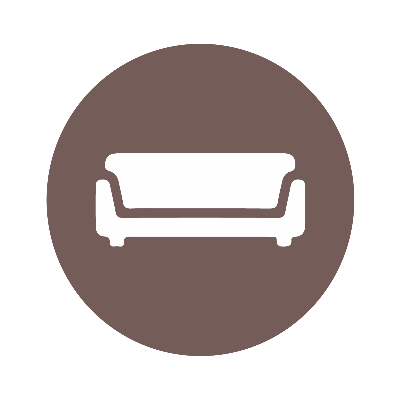 Inspirationsmaterialer
Dagtilbud
Kort om forældresamarbejde  
Forældresamarbejde | emu danmarks læringsportal 

Materialepakken Sammen om børnene – dialog om forventninger til samarbejde mellem forældre og dagtilbud  
Sammen om børnene | emu danmarks læringsportal
Skole 
Viden om skole-hjem-samarbejde 
Viden Om - skole-hjem-samarbejde | emu danmarks læringsportal

Rikke Yde Thorndrup: Markante forældre 

Gro Emmertsen Lund: Responsivt Forældresamarbejde i skolen
6
Anbefaling 2) God brug af digitale platforme
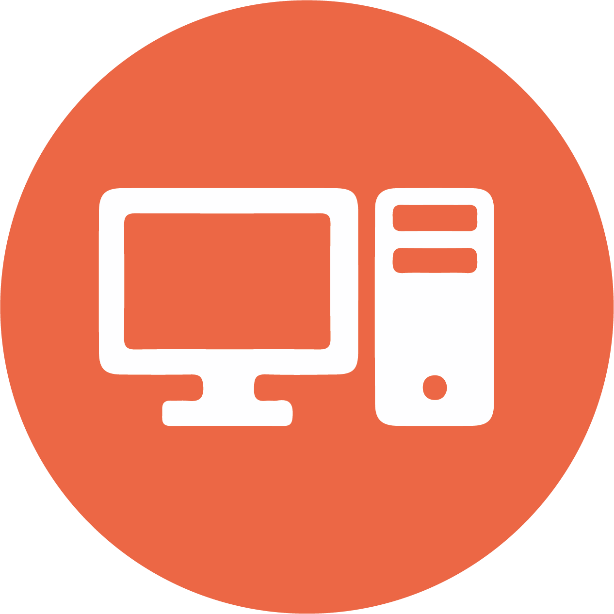 God brug af digitale platforme
Vi arbejder med at sikre en god og konstruktiv brug af digitale platforme. Der er behov for en bedre balance i mængden af information til og fra forældre og en bedre forventningsafstemning om brugen af de digitale platforme.  


Hvorfor er det vigtigt? 
En række forskellige stemmer har bidraget til at satte temaet på dagsordenen i Tænketanken…
”Med den digitale kommunikation er der sat noget i gang, vi har fået meget svært ved at styre. Det har ledt til Aula-angst og Aula-stress blandt både forældre og lærere, pædagoger.”
Oplægsholder for Tænketanken: Sociolog, Maria Ørskov Akselvoll
”Hvad hvis ALLE, dvs. skolens ledelse, ansatte og undervisere, men også de andre forældre, gik ud fra, at AULA kun tjekkes en gang om ugen?”  

Inddragelsesplatformen viskaber.roskilde
”Et stort ønske om at kunne kommunikere mere med lærerne face to face og ikke kun gennem aula.” 
Inddragelsesplatformen 
viskaber.roskilde
”Er der konflikstof i Aula så gå væk fra Aula og tag direkte kontakt”
Lederforum
”De unges ejerskab for AULA i udskolingen er godt” 
Dialogforum
7
Anbefaling 2) God brug af digitale platforme
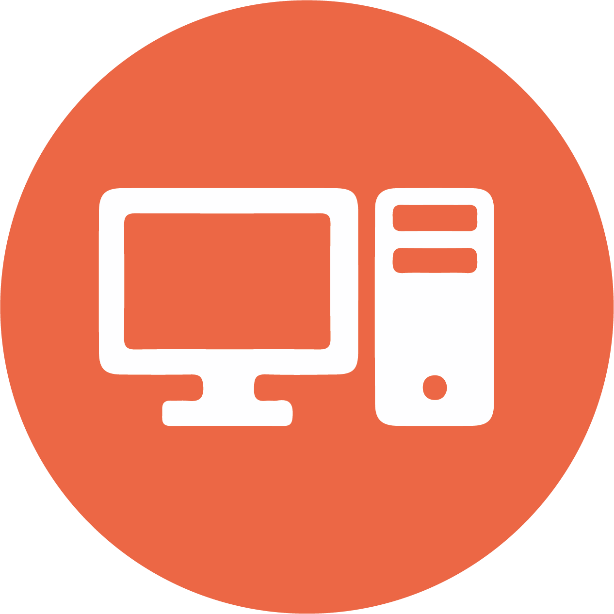 God brug af digitale platforme
Det handler om…
en opmærksomhed på at flere forældre oplever at den digitale kommunikation er afsenderorienteret og kræver en del it-kompetencer at håndtere. 
en meget stor mængde af information på de digitale platforme og et behov for bedre balance i need to know og nice to know.   
behov for forventningsafstemning om brugen af aula og andre digitale platforme. 
opmærksomhed på, at konfliktstof ikke egner sig til digitale kanaler. Konfliktstof kan med fordel erstattes af telefonopkald eller et fysisk møde.
8
Anbefaling 2) God brug af digitale platforme
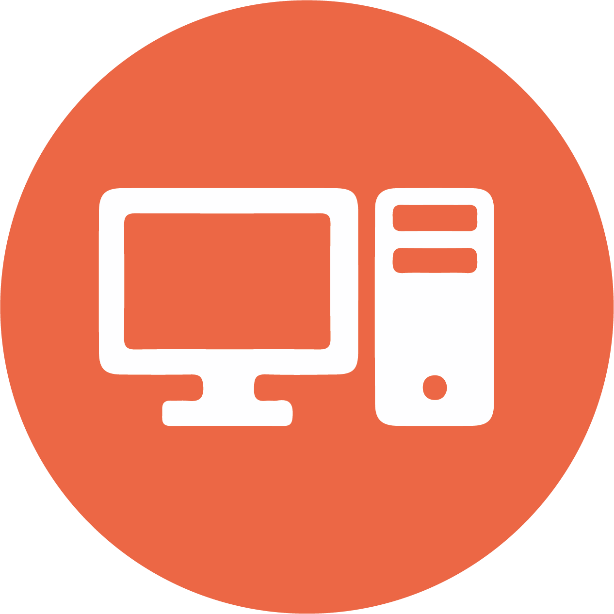 Spørgsmål til dialog
Hvordan kan vi løbende arbejde med god brug af digitale platforme ud fra de forskellige brugeres perspektiv:  Fagpersonale, forældre, børn og unge? 

 Arbejder vi ud fra en lokal og brugbar strategi for, hvordan vi kommunikerer på Aula og andre platforme? 

 Har vi opmærksomhed på at sprogbruget i den digitale kommunikation understøtter det gode samarbejde? 
 
 Forventningsafstemmer vi med forældrene, hvordan vi kommunikerer digitalt? 
Hvad forventer vi af forældrenes brug af f.eks. Aula? 
Hvilke forventninger har forældrene til informationsniveauet?  Hvornår er nok, nok? 

Hvordan håndterer vi at forældre har forskellige forudsætninger for brugen af Aula? 

For at skabe forandring inden for dette tema, hvad er så det næste skridt for bestyrelsen/FKU, medarbejdere og ledelse?
9
Anbefaling 2) God brug af digitale platforme
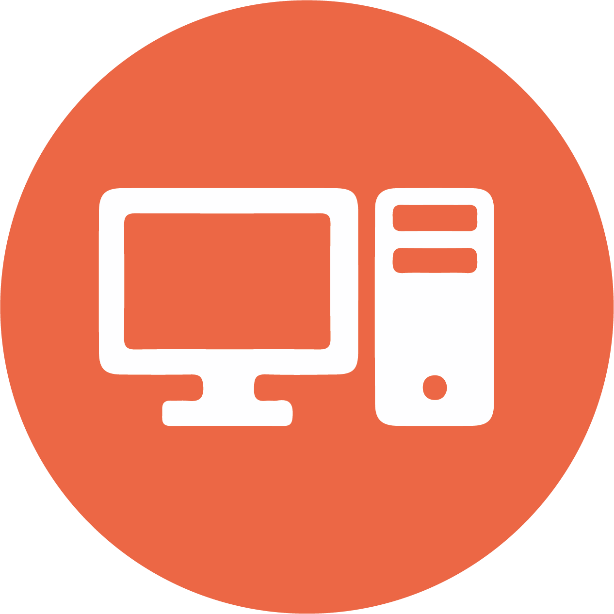 2) Inspirationsmaterialer om god brug af digitale platforme
Dagtilbud
Anvendelsesstrategi og materialer målrettet forældre og medarbejdere om brugen af Aula i dagtilbud i Roskilde Kommune  
Find materialerne på intra: Dagtilbud - Aula og KMD I2 - RK intra (roskilde.dk)
Skole 
Principper for brug af Aula udarbejdes lokalt